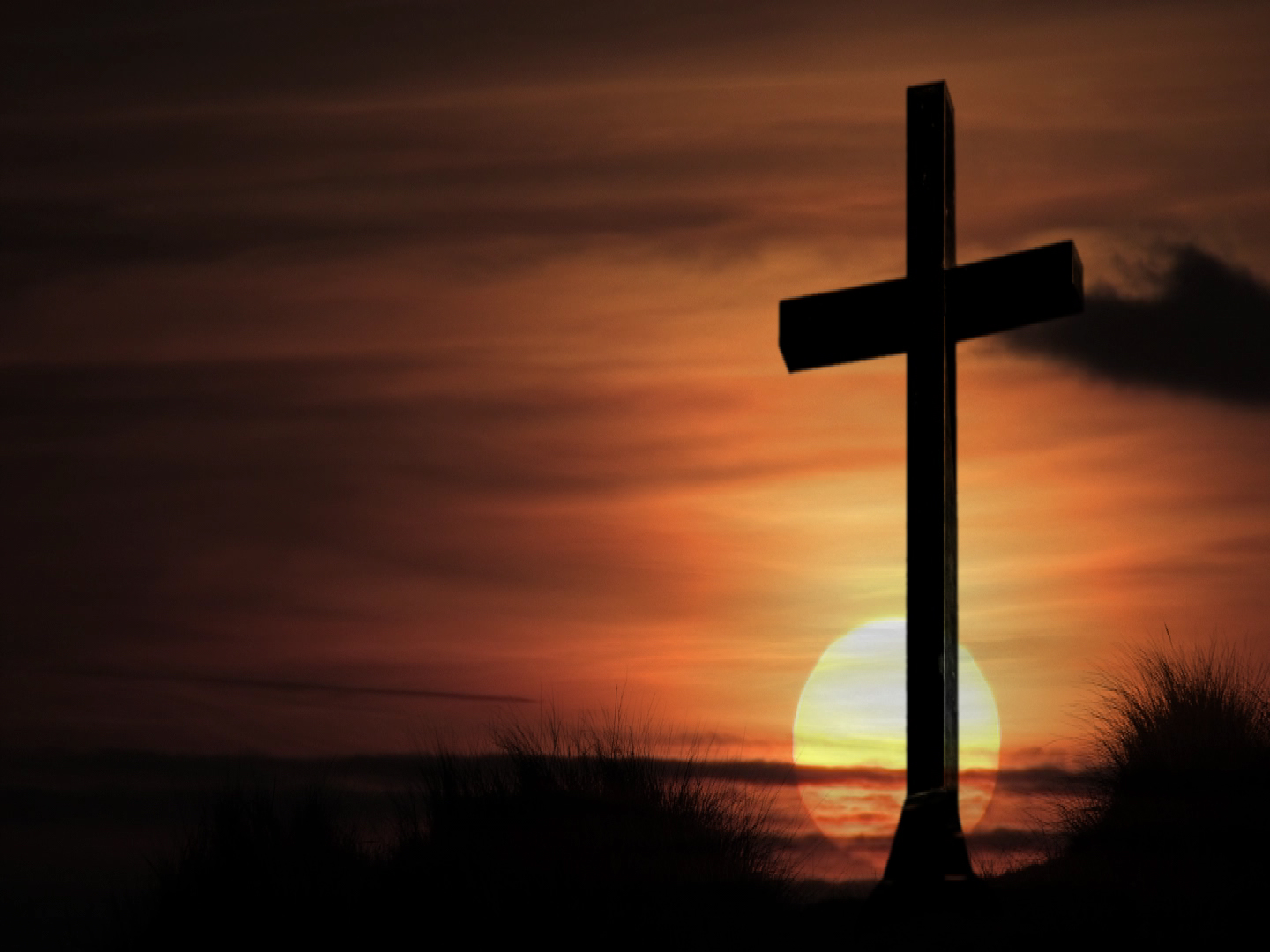 Because He Lives
John 14:19

Song # 353
“He Lives”(Verses 1-2 only)

Opening Prayer
Richie Thetford									            www.thetfordcountry.com
I AM REDEEMED
Ephesians 2:11-22
Song # 552
“Living for Jesus”


Luke 24:1-12
Song # 411
“Redeemed”
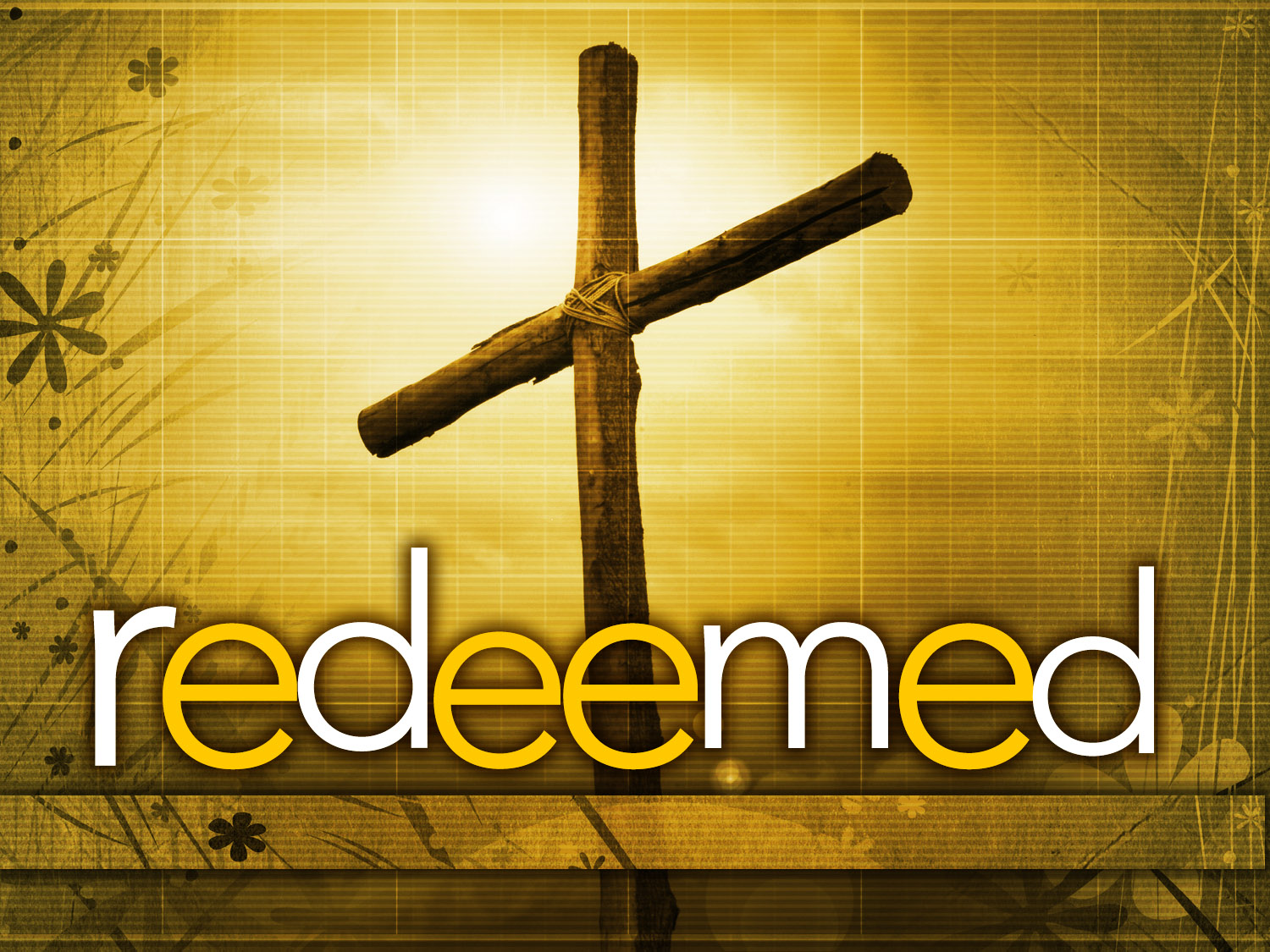 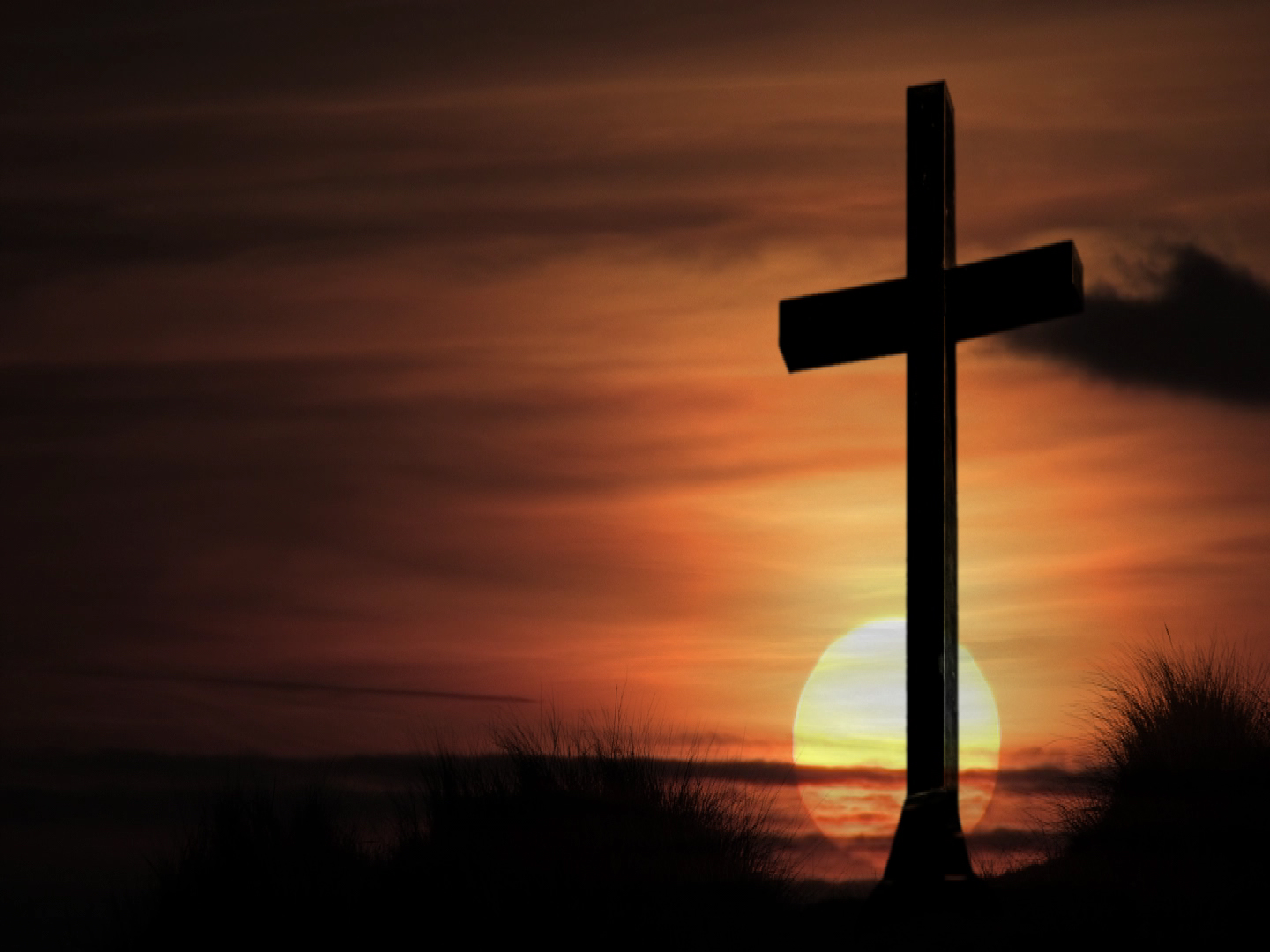 Richie Thetford									            www.thetfordcountry.com
THERE IS PEACE AND HOPE
2 Corinthians 4:8-18
Song # 626
“It Is Well with My Soul”


1 Corinthians 15:12-26
Song # 174
“Christ Arose”
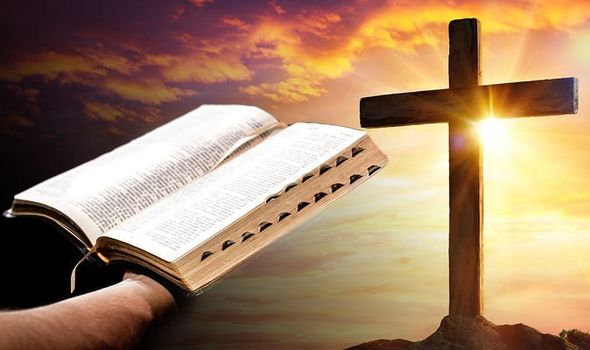 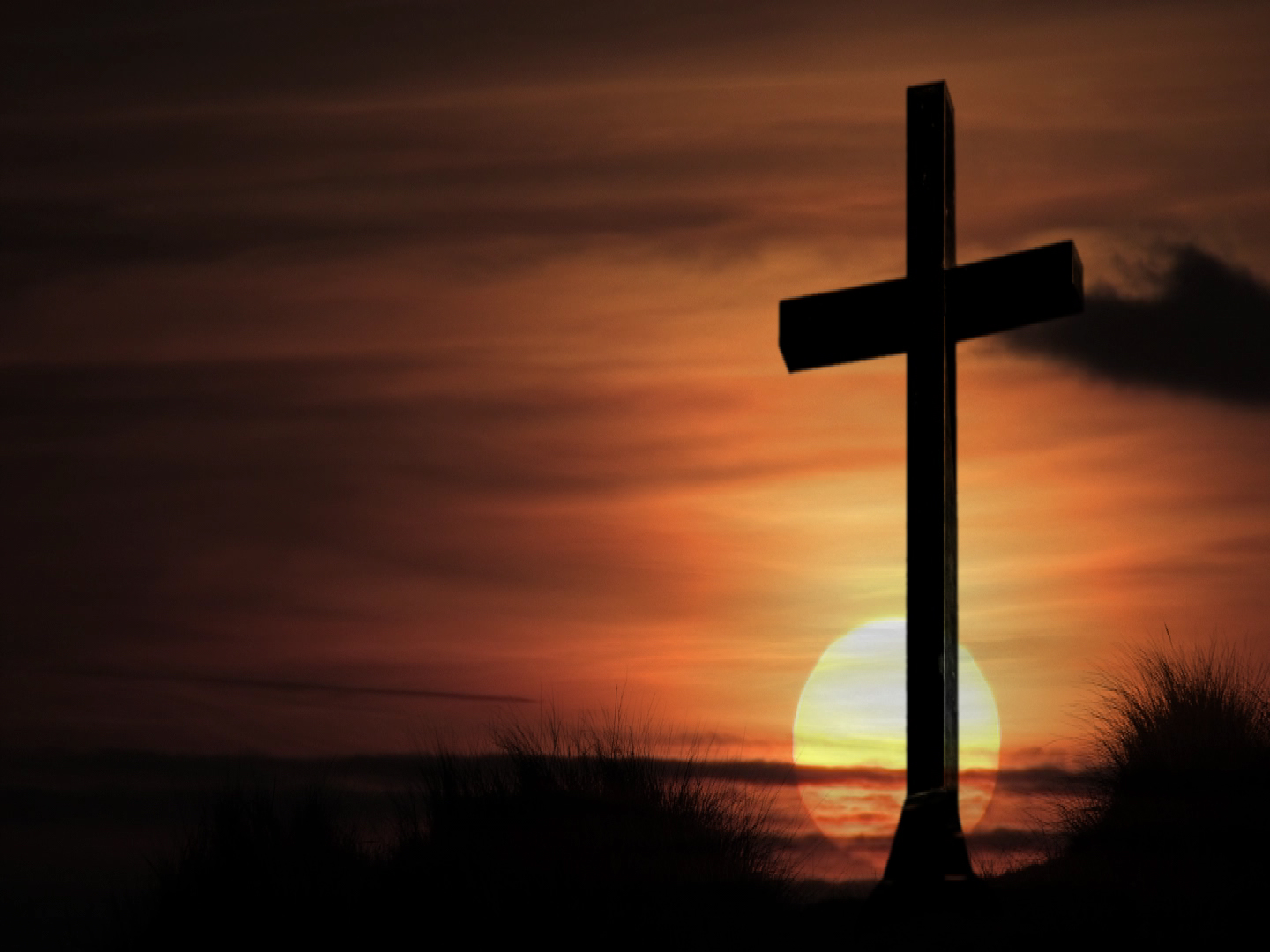 Richie Thetford									            www.thetfordcountry.com
COLLECTION
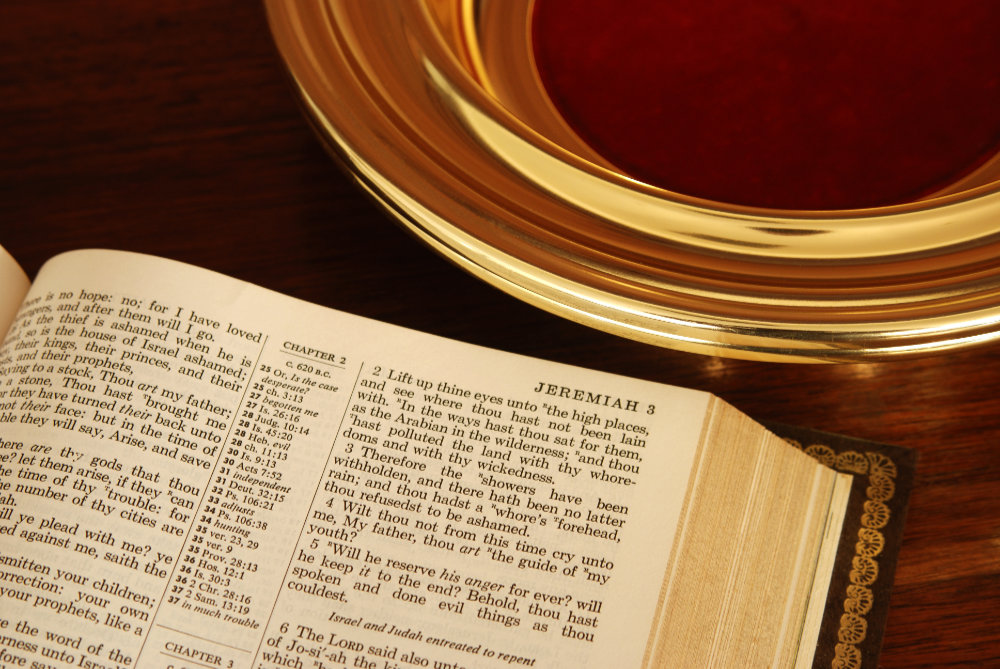 Song # 340
“I Gave My Life for Thee”
Richie Thetford									            www.thetfordcountry.com
LORD’S SUPPER
Song # 152
“By Christ Redeemed”

Hebrews 2:5-18
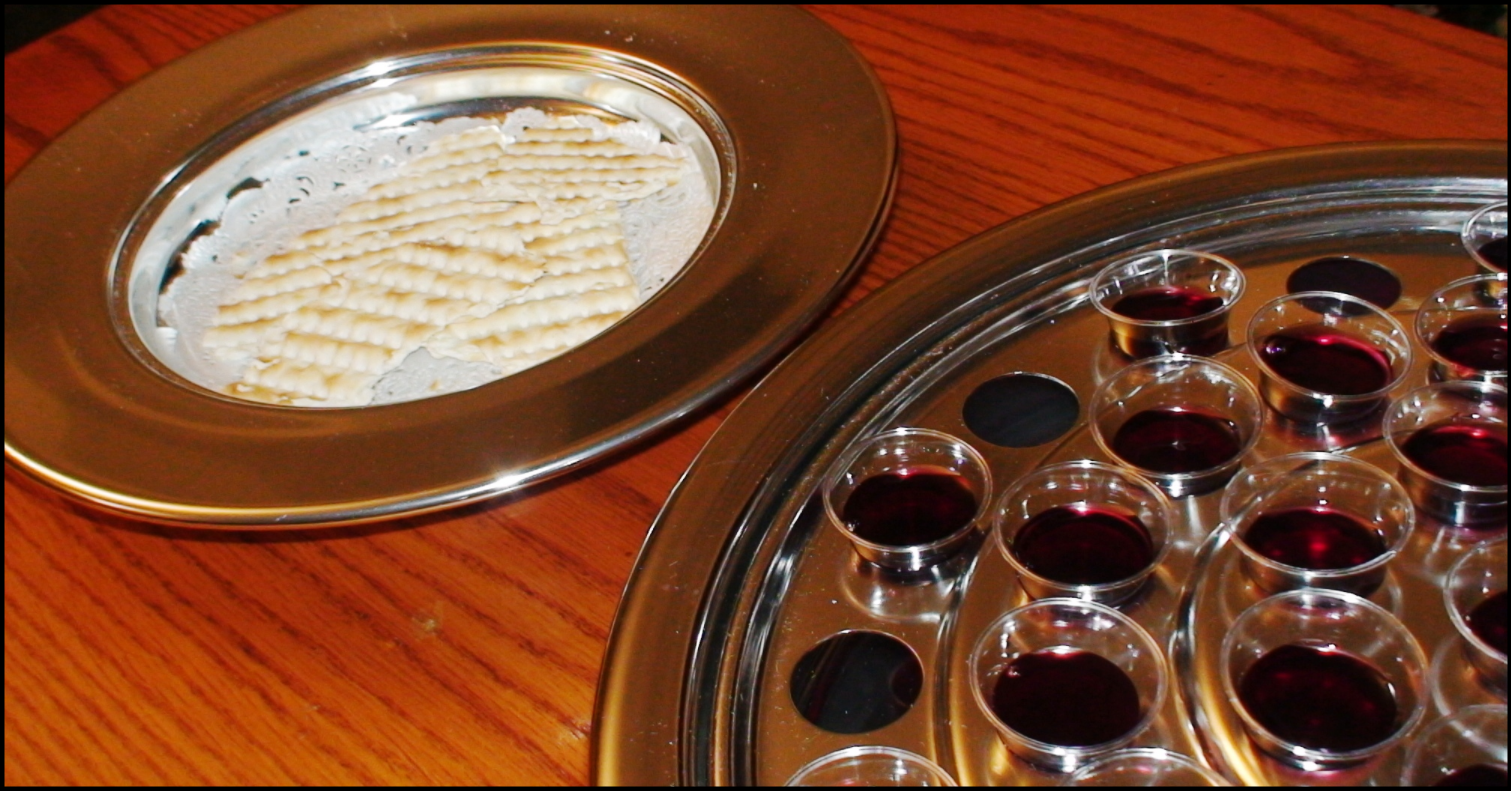 Richie Thetford									            www.thetfordcountry.com
DEATH’S STING IS GONE
John 11:30-36
1 Corinthians 15:50-57
Song # 359
“Victory in Jesus”


Psalms 116:1-19
Song # 522
“When the Roll is Called Up Yonder”
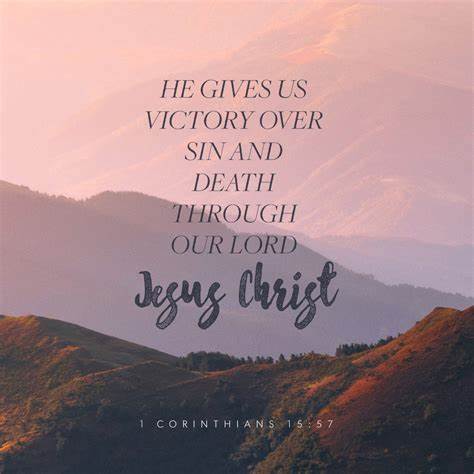 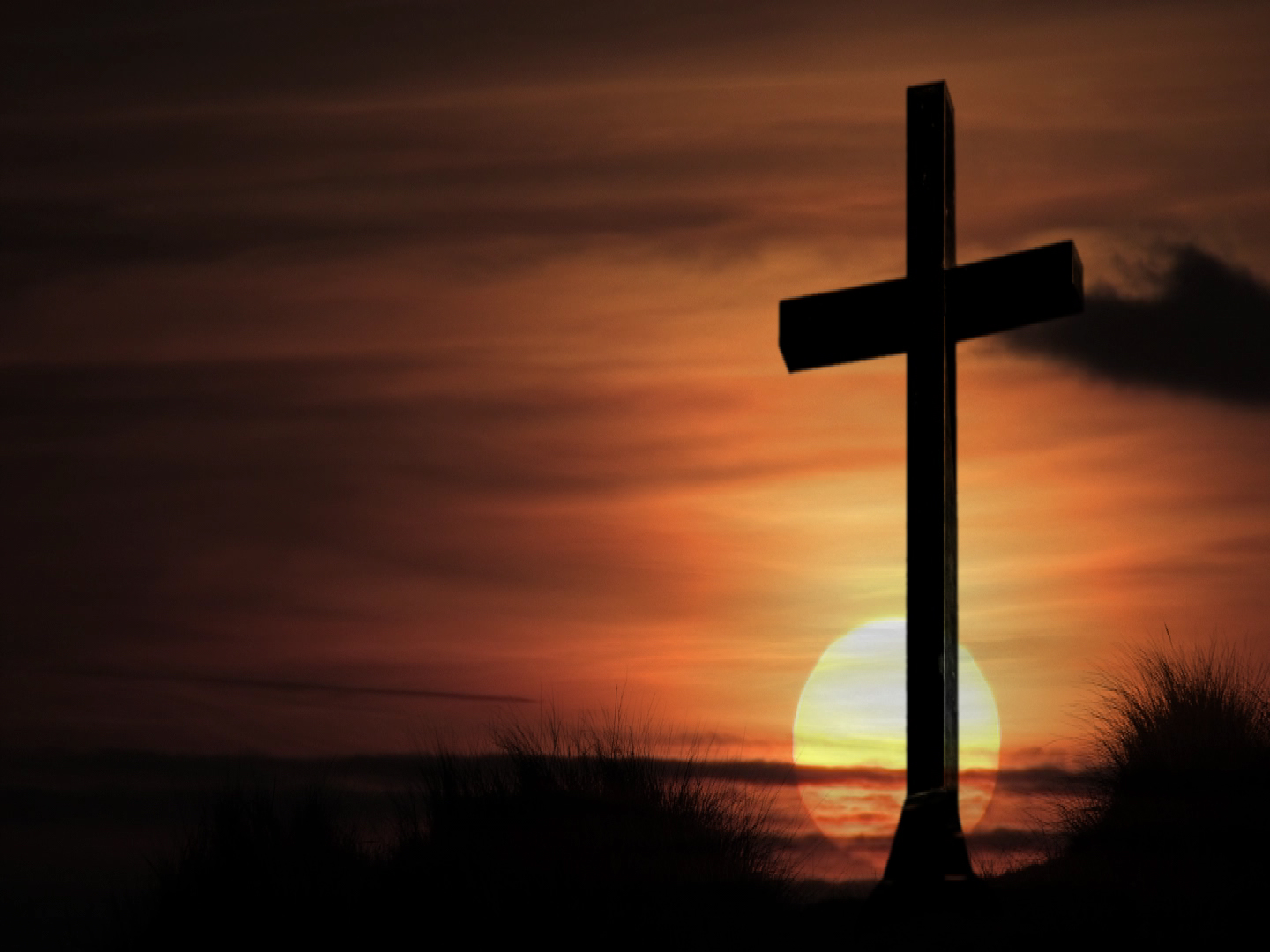 Richie Thetford									            www.thetfordcountry.com
LIFE IS WORTH LIVING
John 10:1-10
Song # 391
“Savior, Like a Shepherd Lead Us”
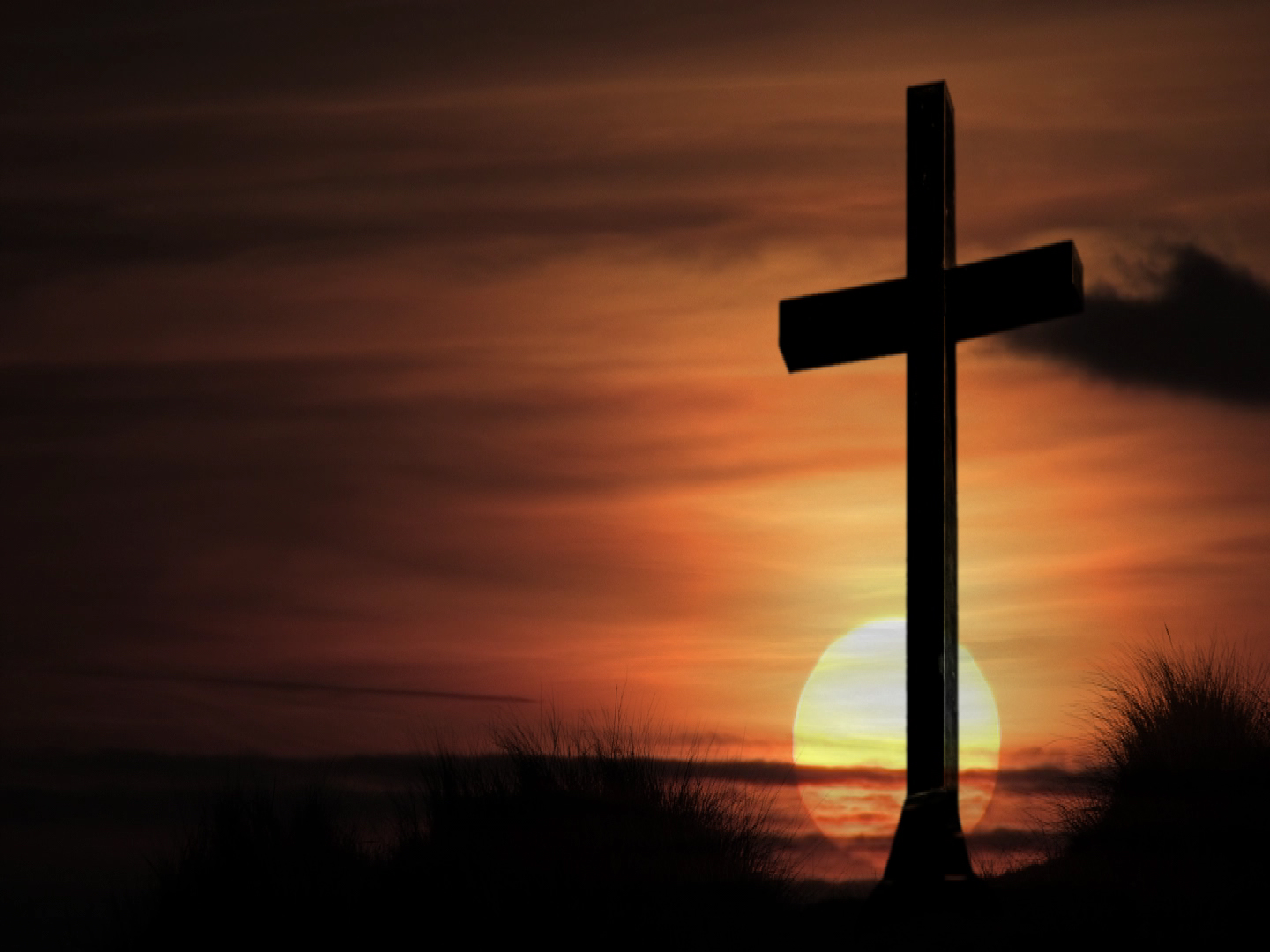 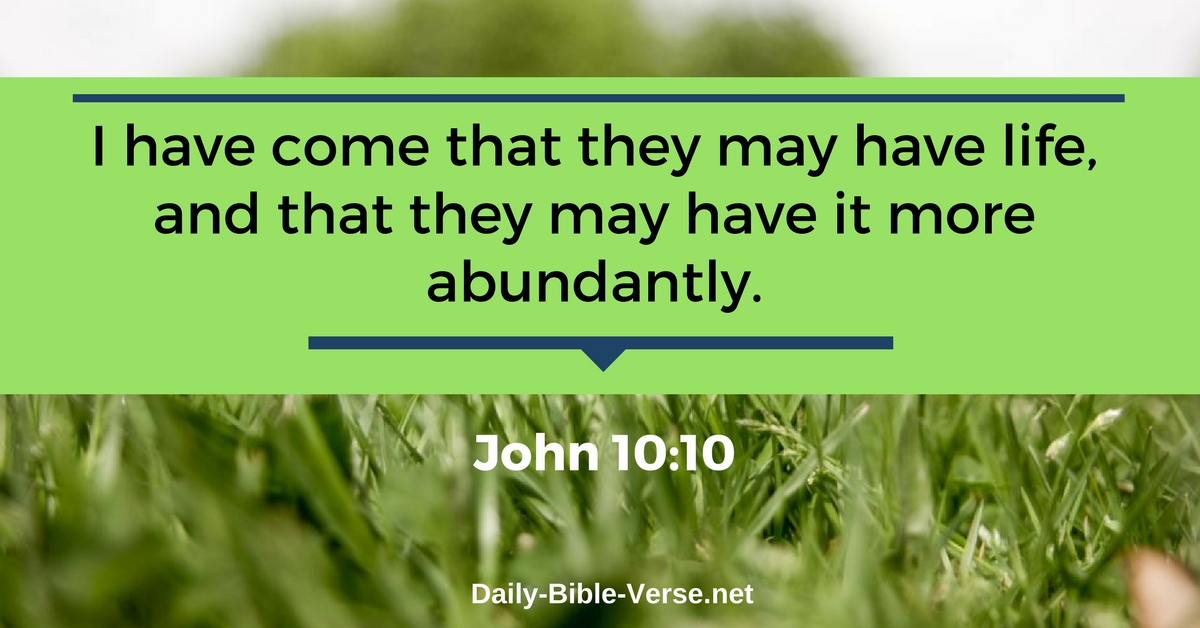 Richie Thetford									            www.thetfordcountry.com
INVITATION
Invitation Lesson

Invitation Song # 293
“Come to Jesus Today”

Closing Song # 353
“He Lives”
(Verse 3 only)

Closing Prayer
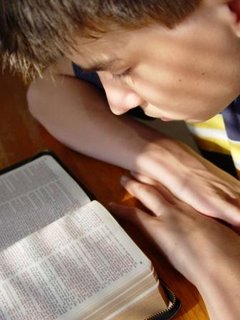 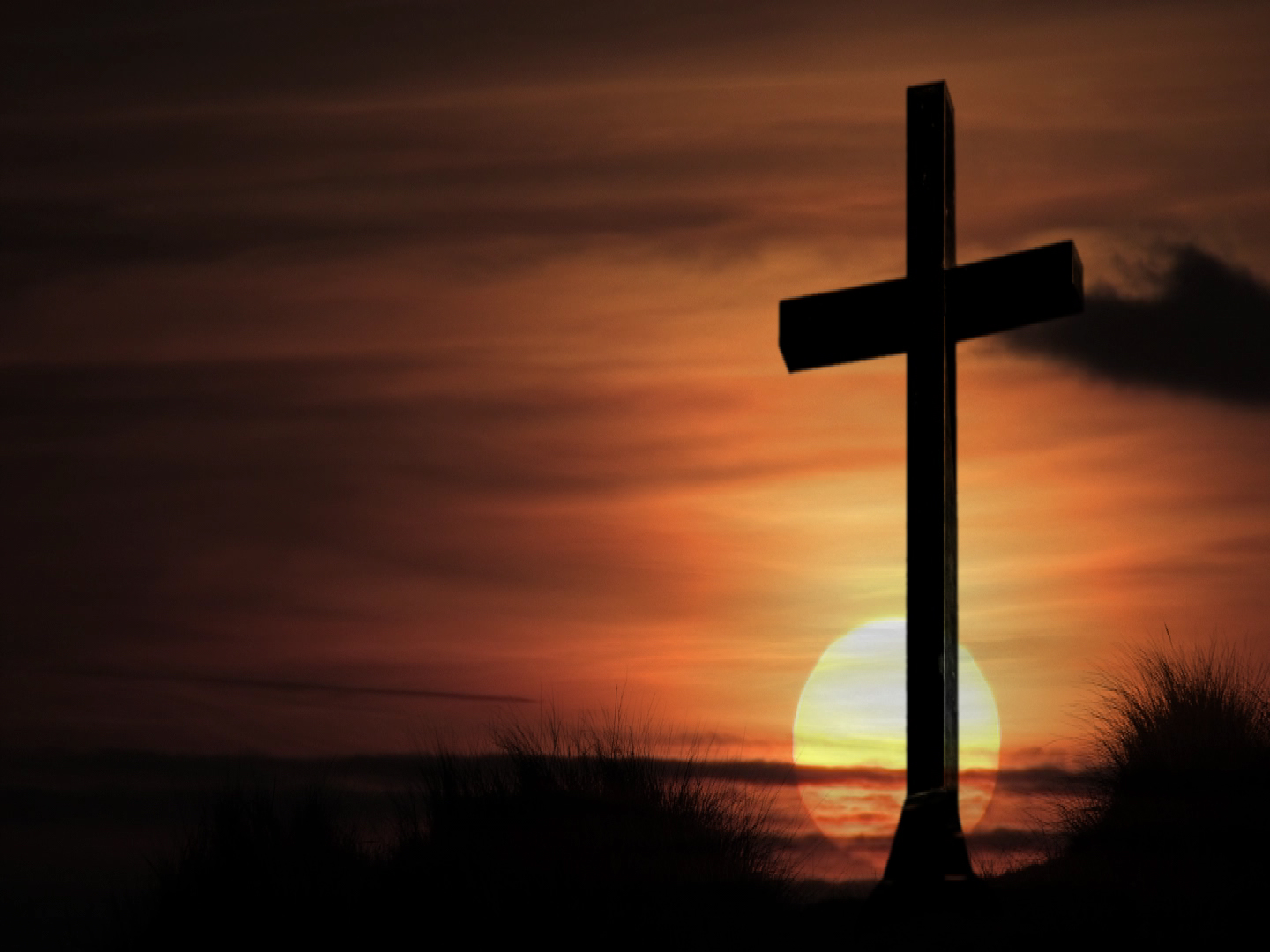 Richie Thetford									            www.thetfordcountry.com